المحاضره 2:الانفاق الحكومي وتوازن الدخل
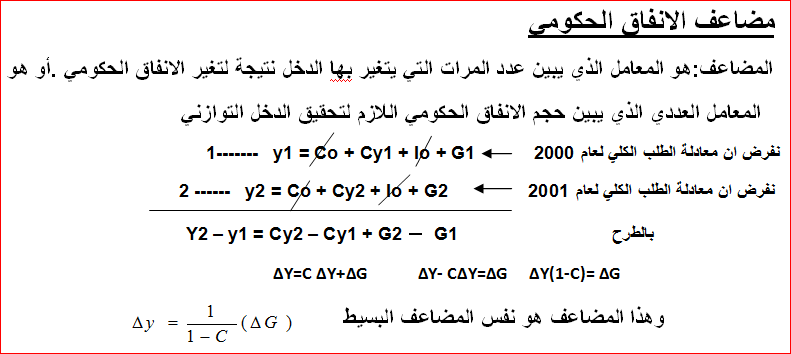